Глицерин
Составитель: Фуфаева Ольга Васильевна,
учитель химии МБОУ «Каменская СОШ»
Многоатомные спирты - органические соединения, в молекулах которых содержится несколько гидроксильных групп, соединенных с углеводородными радикалами.
СН2ОН                                   СН2ОН                                                             
          I                                             I
        СН2ОН                                   СНОН
                                                        I
                                                        СН2ОН
  этандиол-1,2                       пропантриол – 1,2,3
  этиленгликоль                           глицерин
Цель урока:
рассмотреть глицерин, его физические и химические свойства, способы его получения и применение
Получение глицерина
В лаборатории
 СН2Cl                 СН2ОH
  I                         I
 СНCl+ 3HOH→СНОH +3НСl
  I                         I
 СН2Cl                СН2OH
Получение глицерина
2. В промышленности при омылении жиров
СН2OCOC17H35                  СН2ОH
  I                                            I
 СНOCOC17H35+ 3HOH→СНОH +3C17H35COOH
  I                                            I
 СН2OCOC17H35                 СН2OH
Физические свойства глицерина:
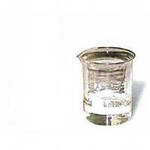 Жидкость
Без цвета
Сладковатого вкуса
Хорошо растворим в
 воде и этаноле
Температура кипения - 290 оС
Химические свойства глицерина
Взаимодействие с активными металлами
   СН2ОН               СН2ОNa
    I                           I
 2СНОН+ 6Nа →2СНОNа +3Н2
    I                           I
   СН2ОН               СН2ONa
                       Глицерат натрия
2. Взаимодействие с гидроксидом меди – качественная реакция на многоатомные спирты
       СuSO4 + NaOH →Na2SO4 + Cu(OH)2





                                       

                                                  глицерат меди – 
                                         раствор ярко-синего цвета
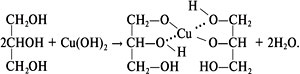 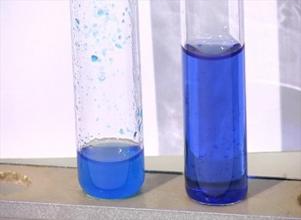 3. Взаимодействие с азотной кислотой
   СН2ОН                СН2ОNО2
    I                            I
   СНОН+ НNО3 → СНОNО2 +3Н2О
    I                            I
   СН2ОН                 СН2ONО2
                          нитроглицерин
4. Взаимодействие с галогеноводородами
 СН2ОН                СН2Cl
  I                           I
 СНОН+ 3HCl → СНCl +3Н2O
  I                           I
 СН2ОН                СН2Cl
                      1,2,3 - трихлорпропан
Применение
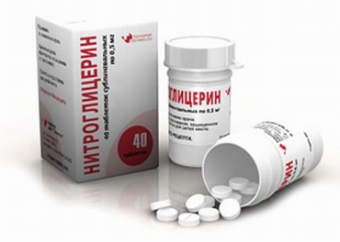 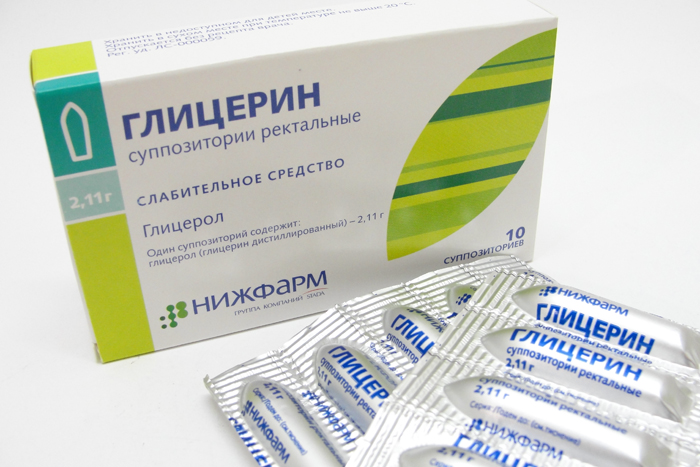 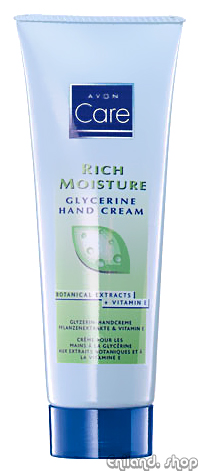 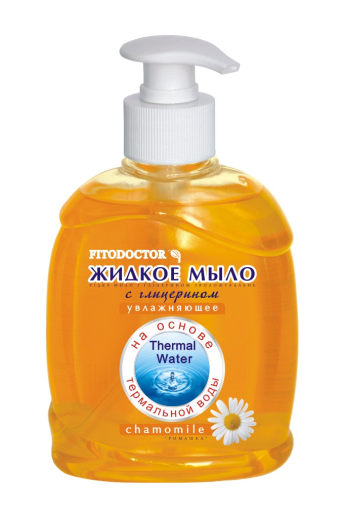 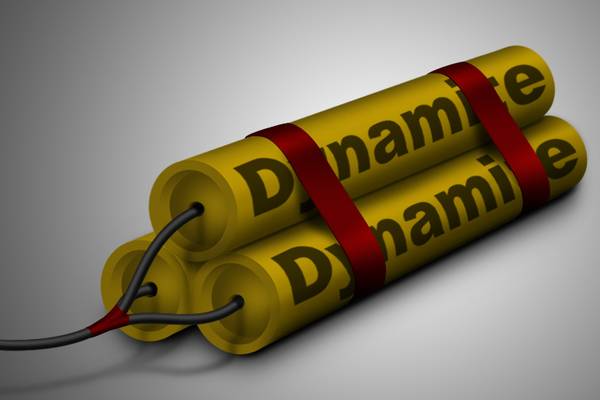 Генетическая связь
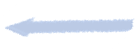 Решить генетическую схему
С2Н6→С2Н4→ СН2ОН-СН2ОН 
       ↓                  ↑
       CH2Br-CH2Br
Спасибо за внимание!